Breinbedrog
Spreekbeurt Van jasmijn starre
inleiding
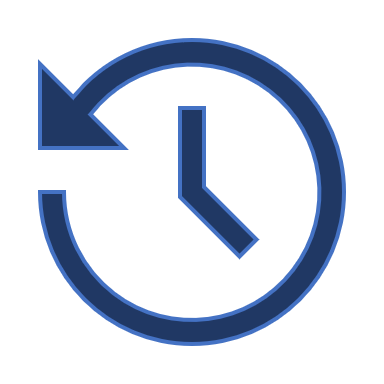 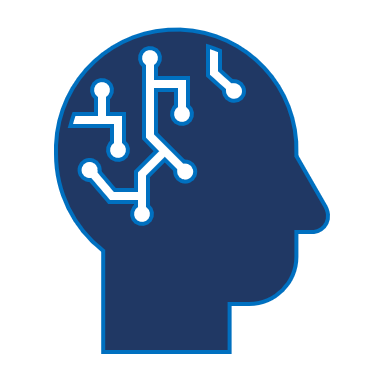 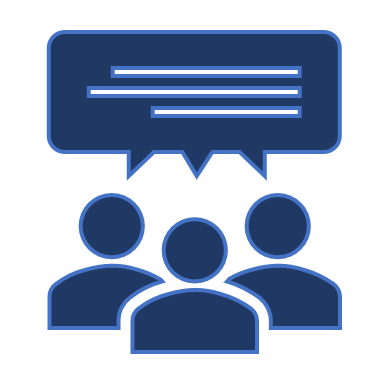 De geschiedenis
 van illusies
Quiz
Je brein
Illusies
 en uitleg
Hoe werkt een illusie?
Je brein
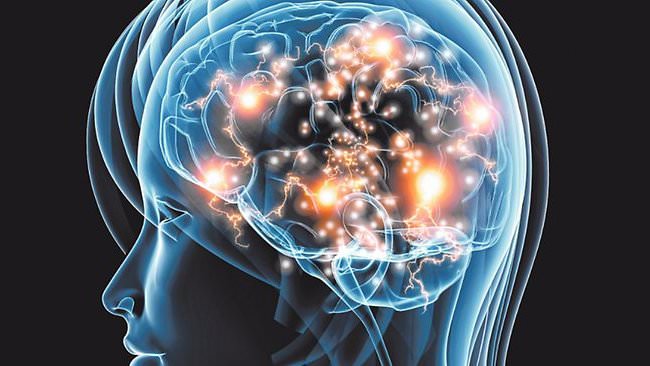 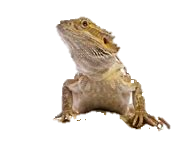 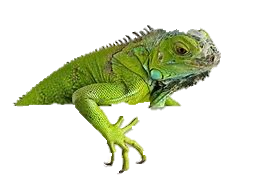 reptielenbrein
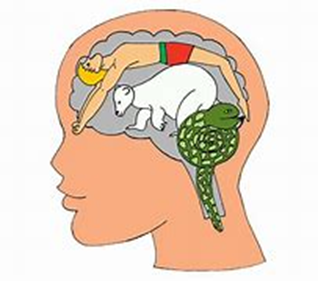 oudste gedeelte 
ademen – pijn vermijden – plezier 
Honger
emoties
erg slecht geheugen
Vecht – vlucht - freeze
zoogdierenbrein
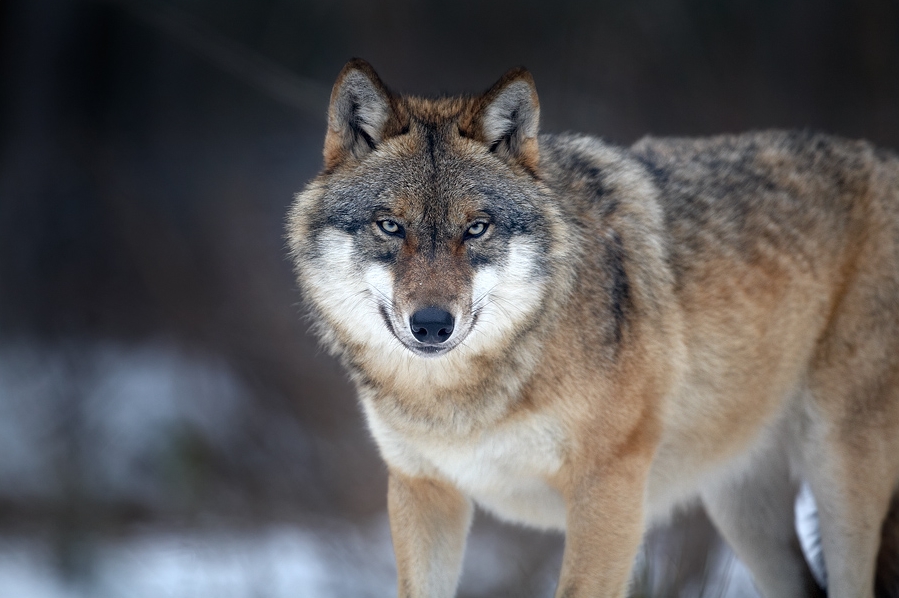 Helpt reptielenbrein
Emoties
Pijn en gevoelens
Lange termijn geheugen
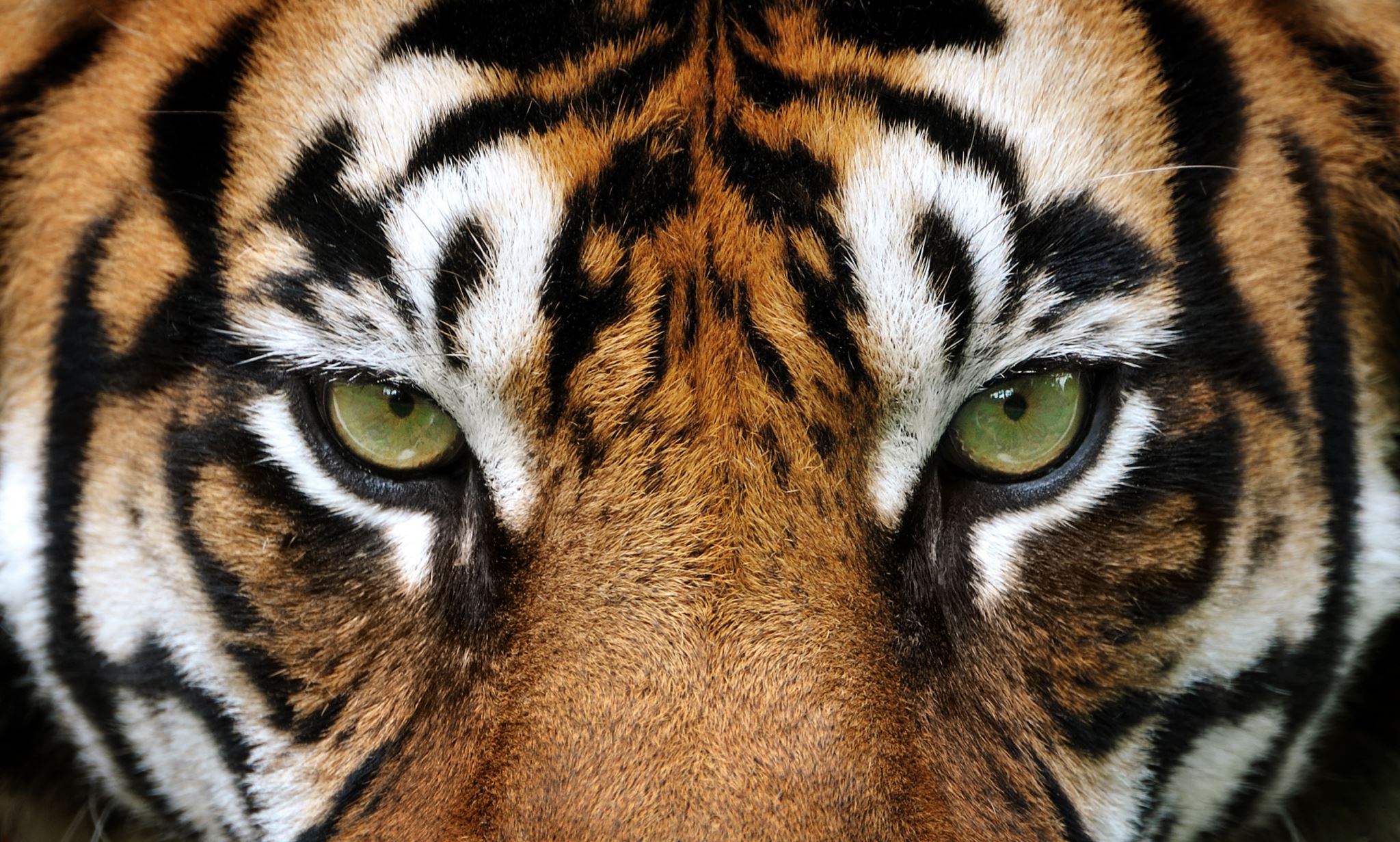 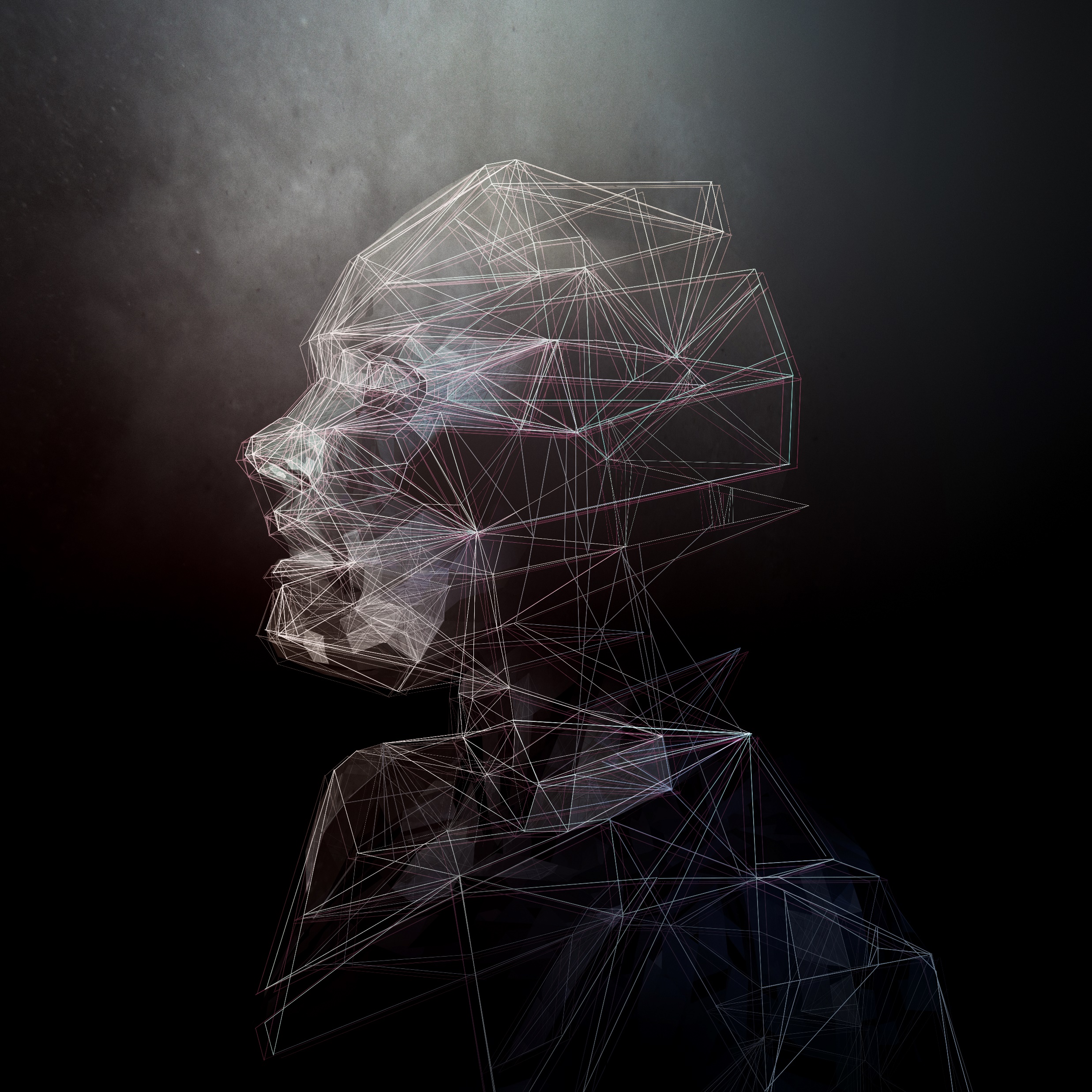 mensenbrein
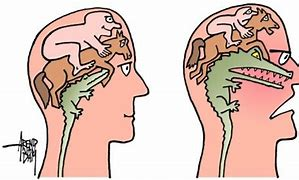 Neocortex
Jongste deel
Mensenbrein
Praten in taal
Zwakste deel
Spijt
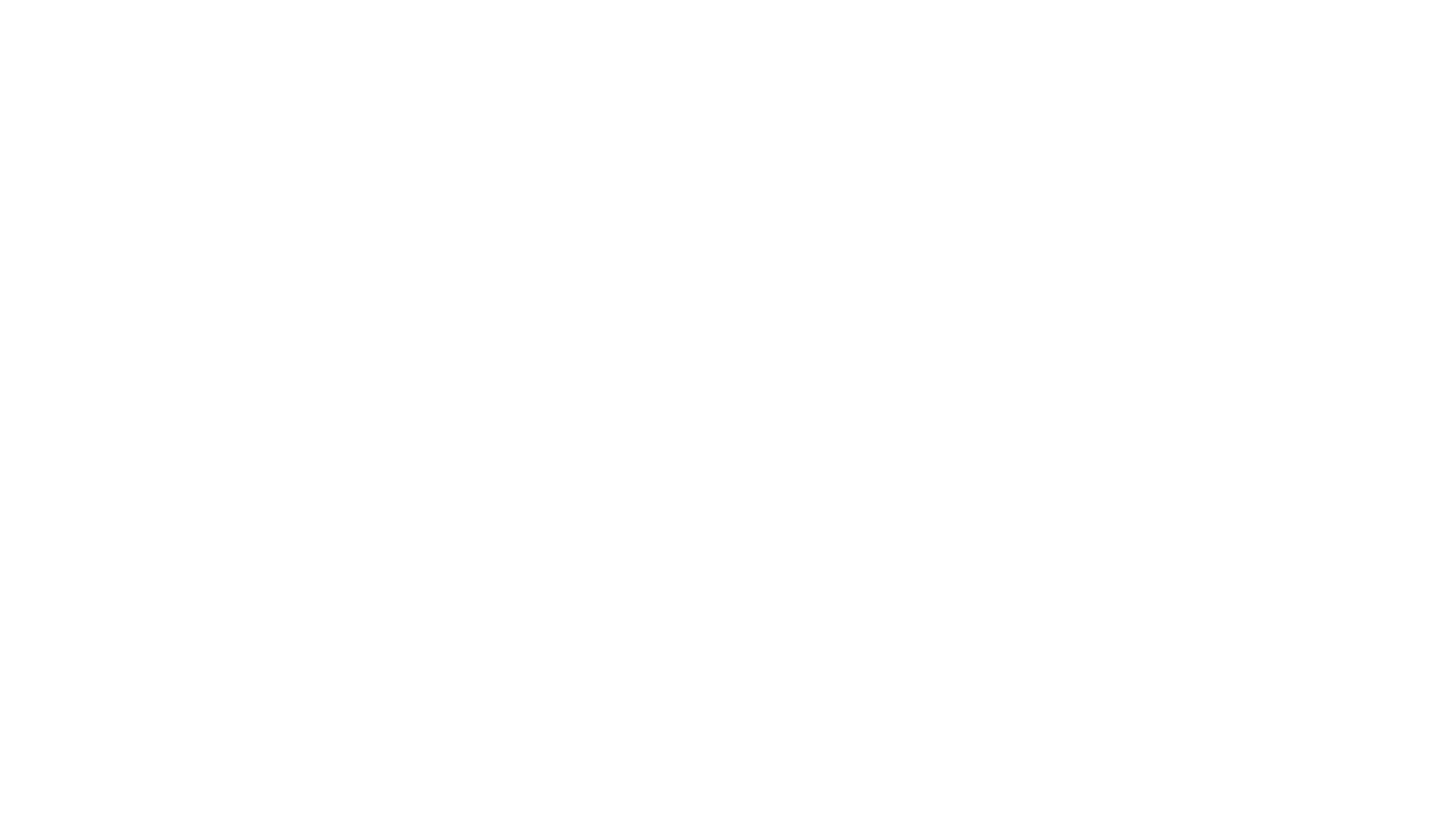 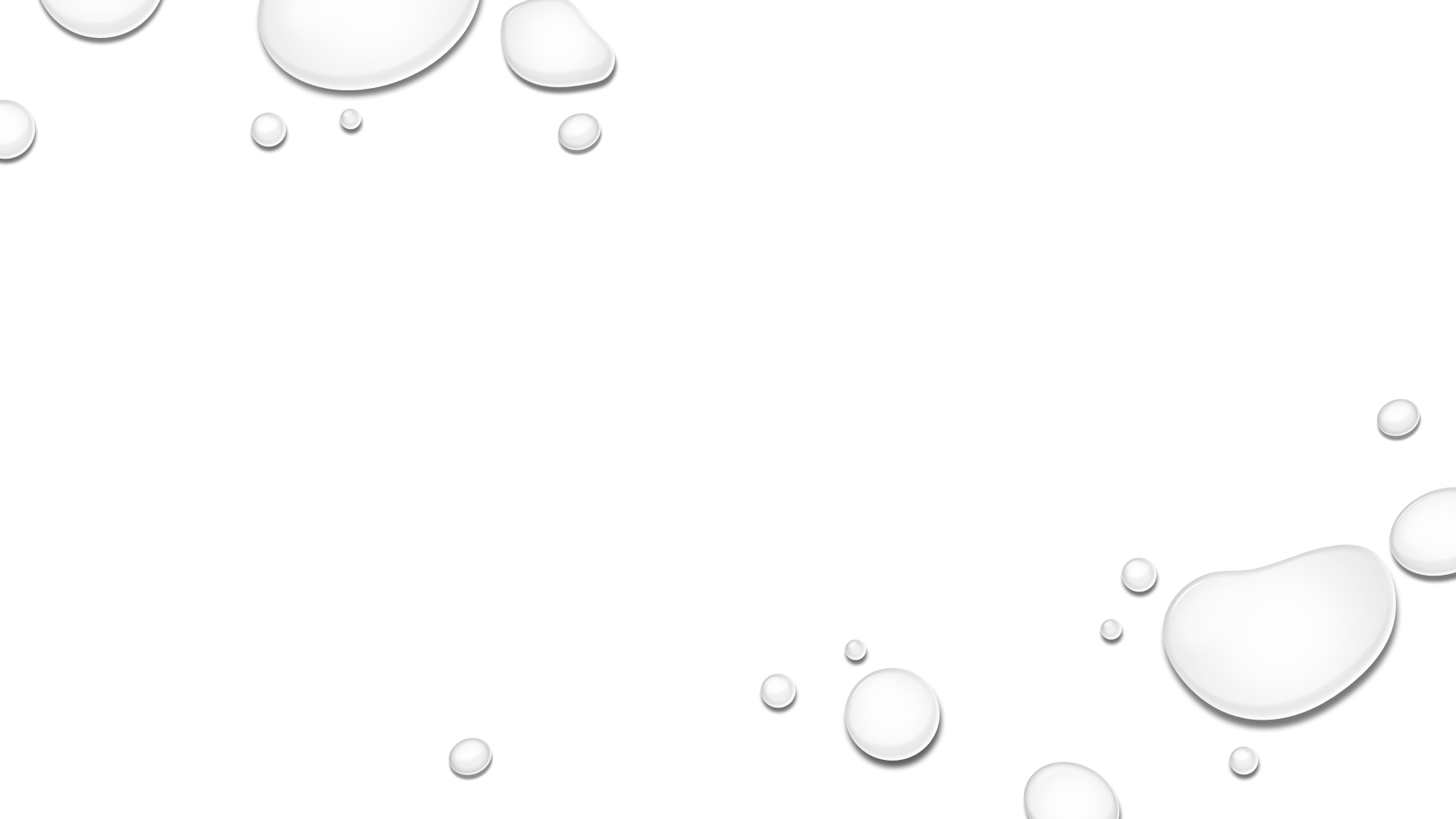 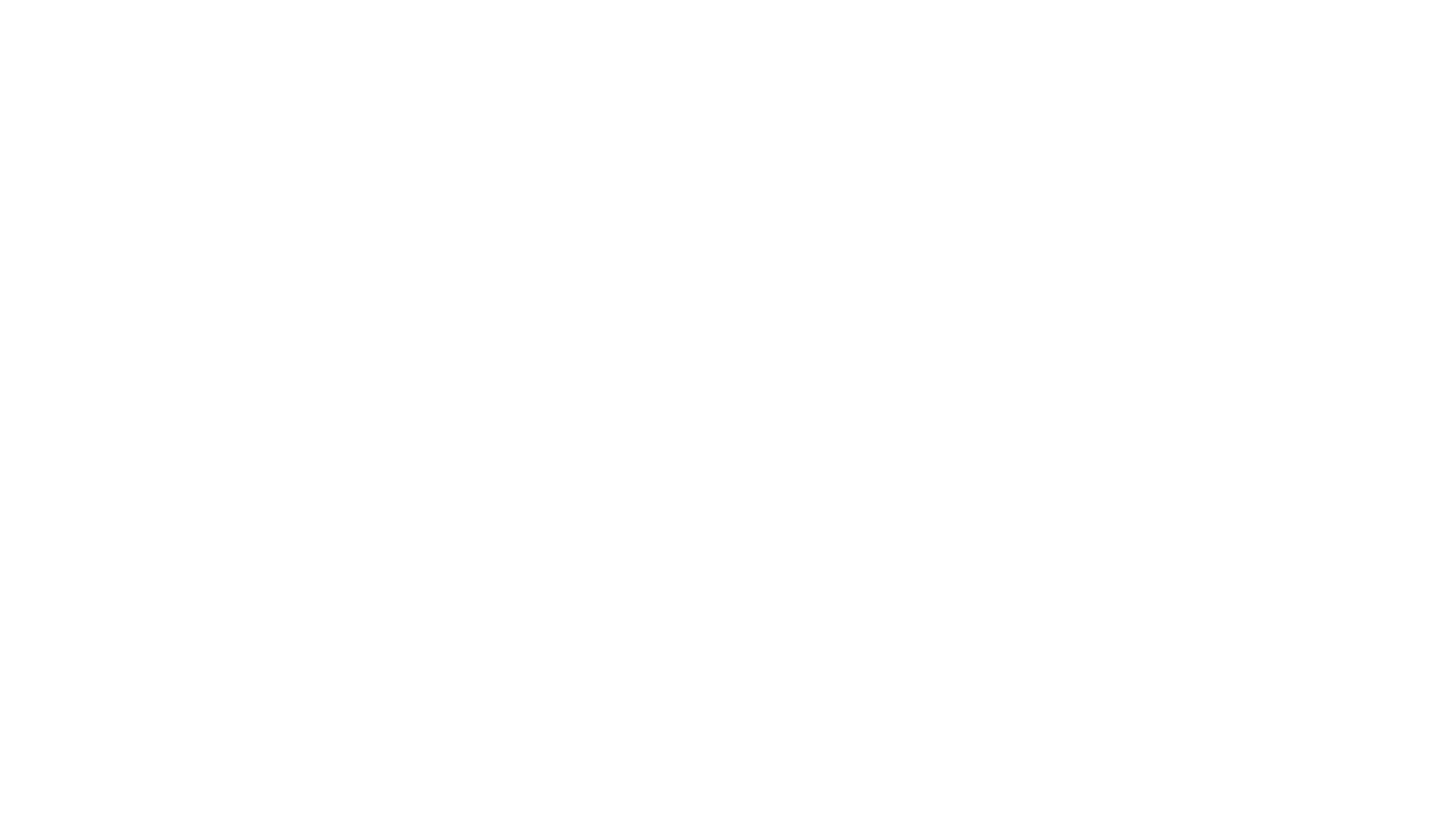 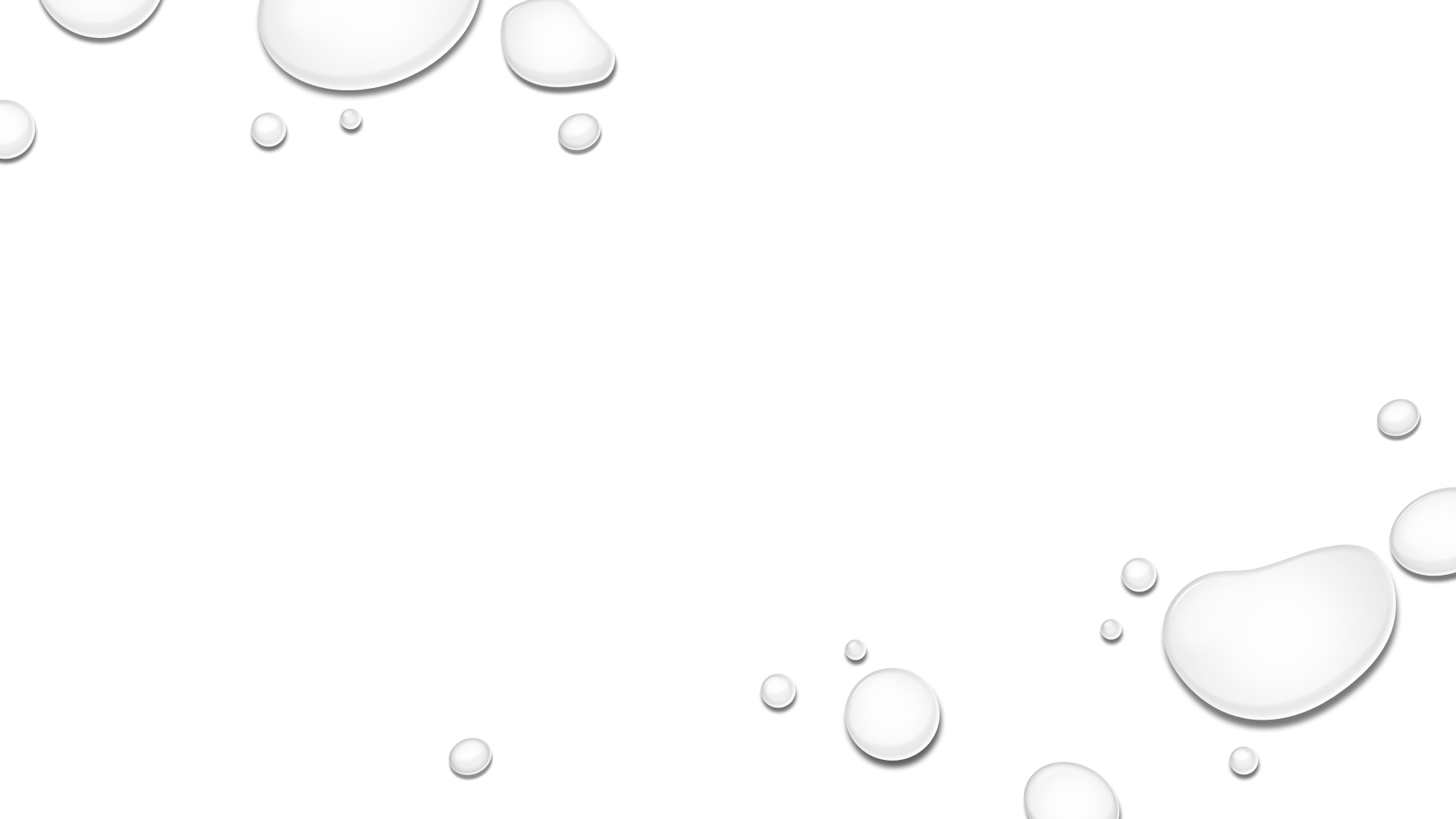 Illusies voorbeelden
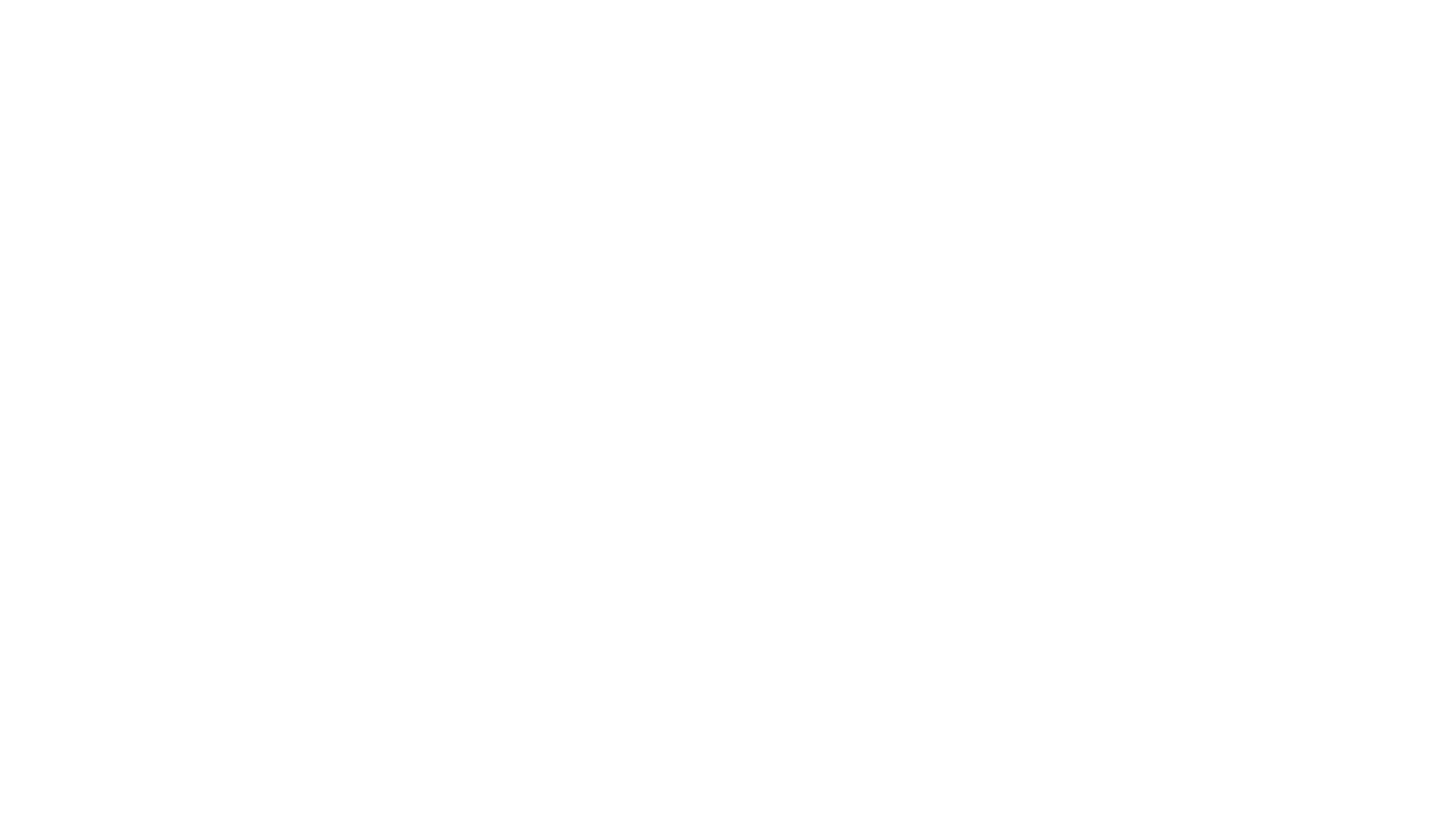 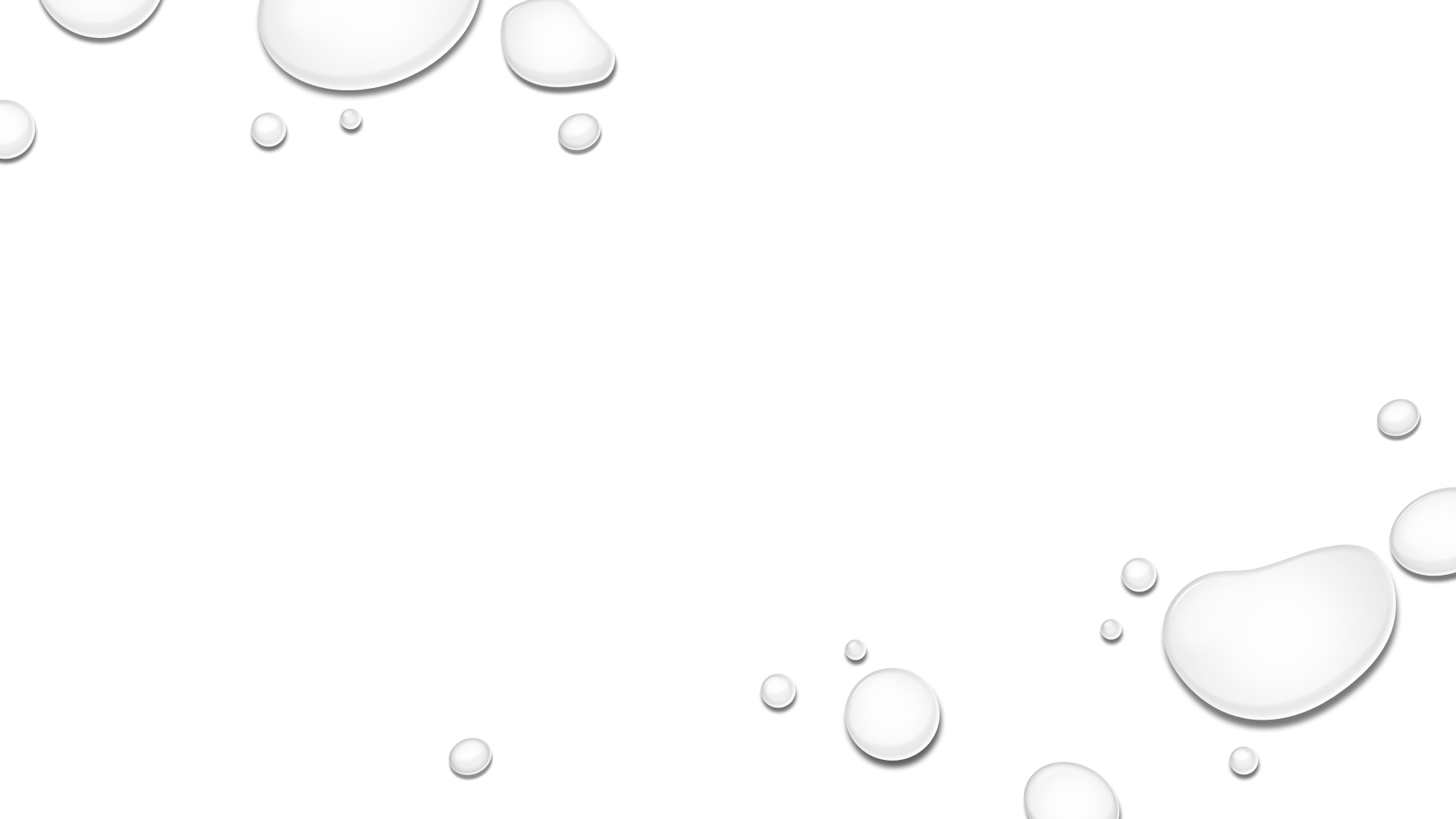 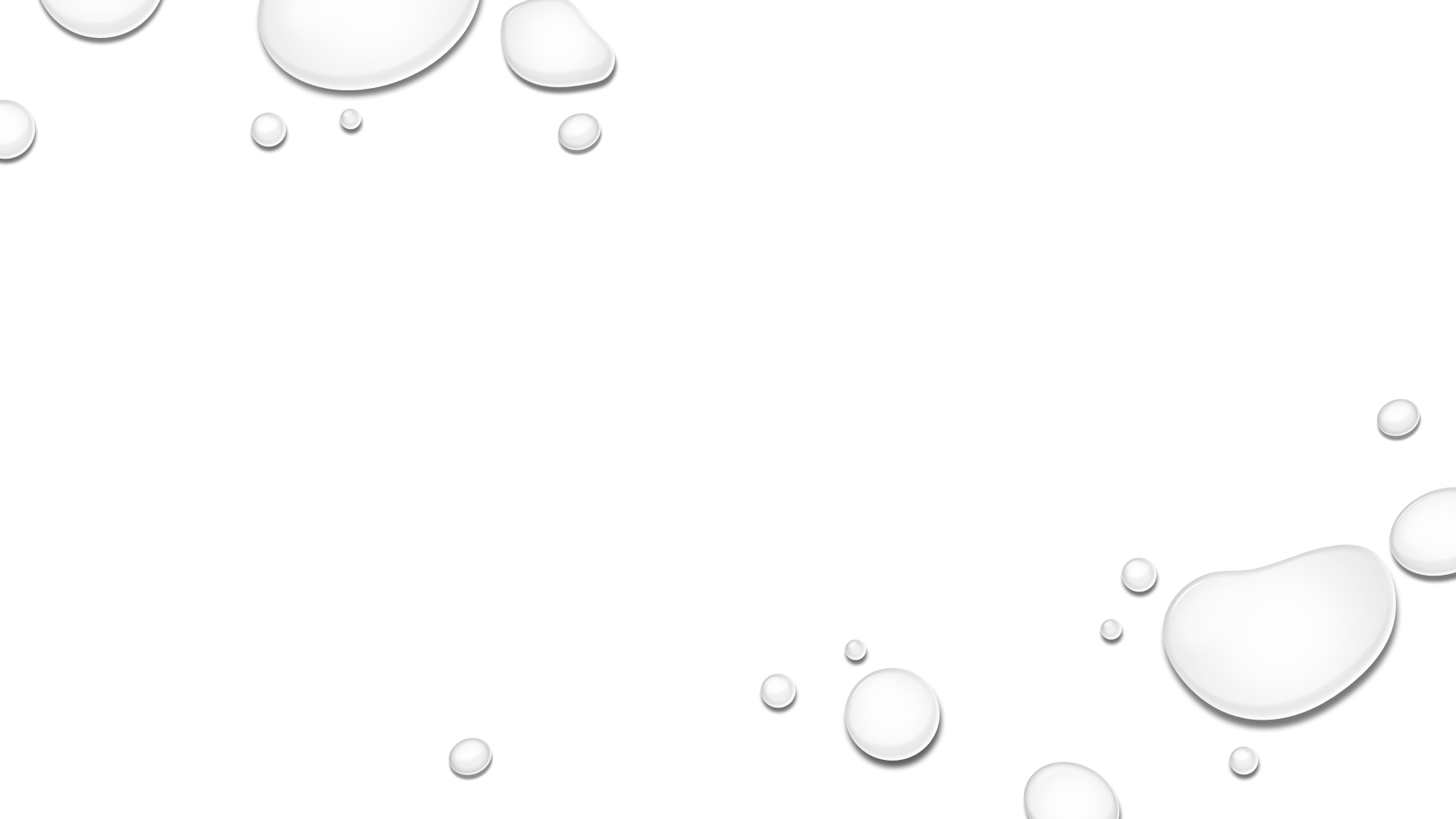 Illusies voorbeelden
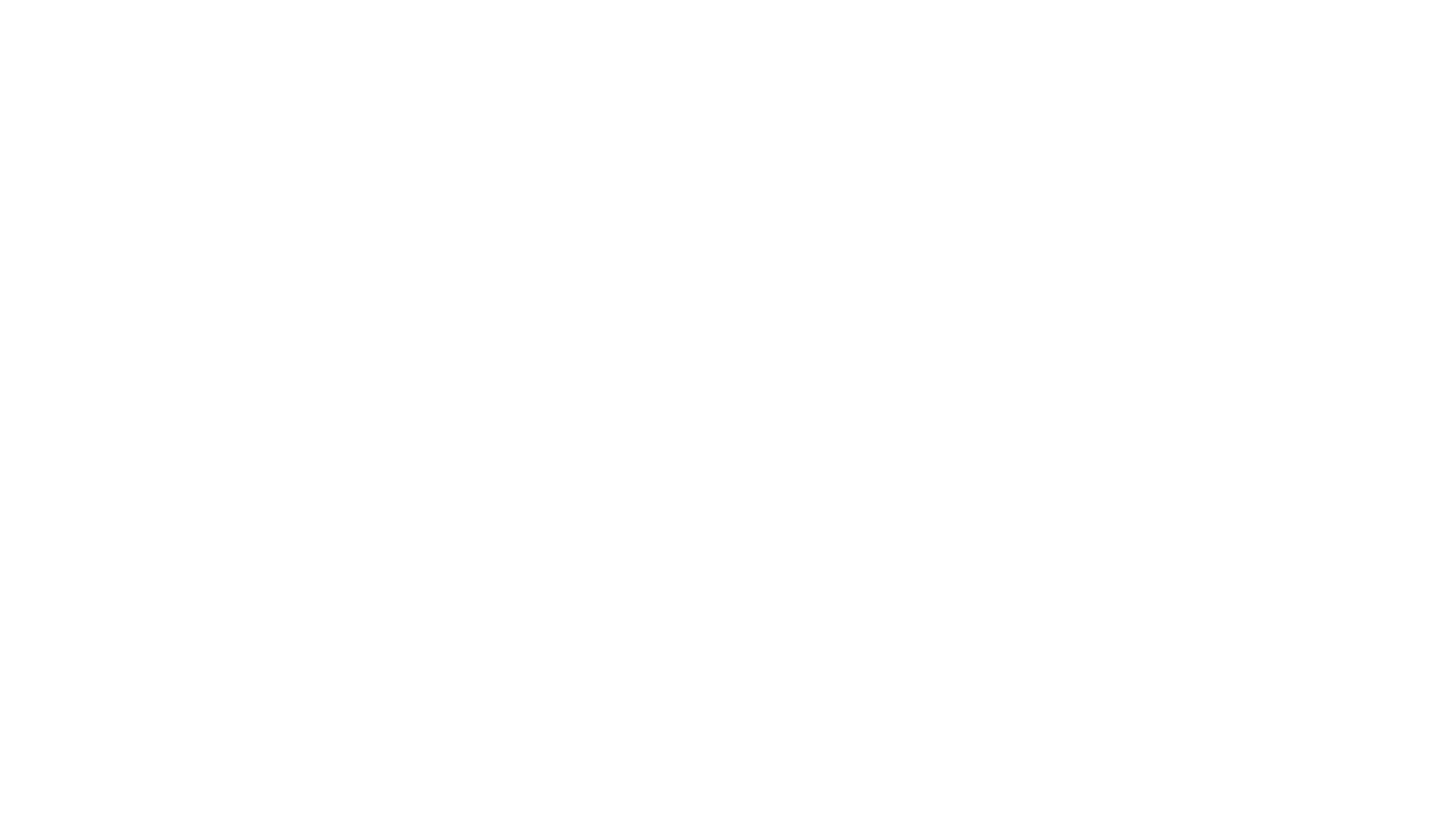 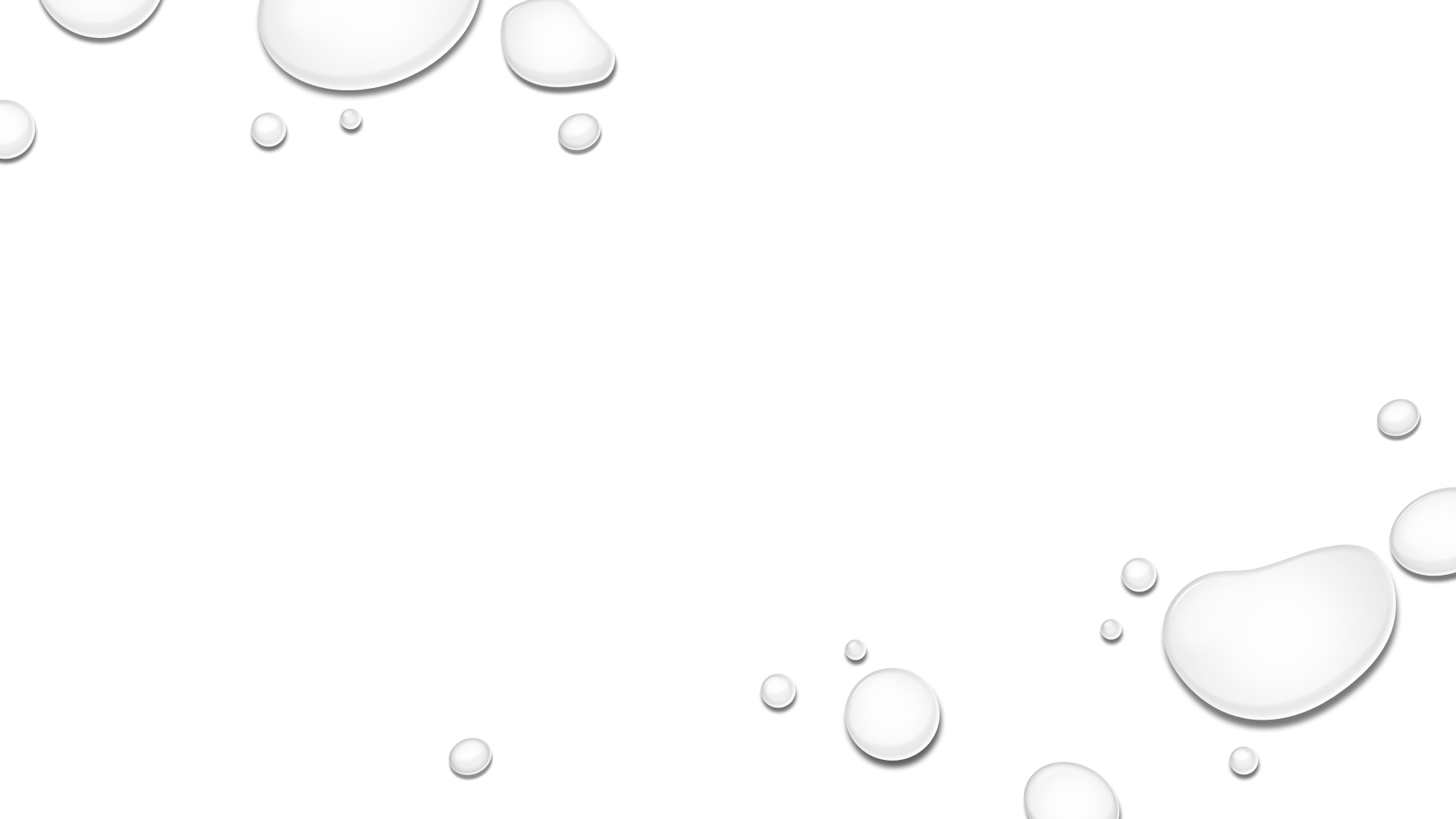 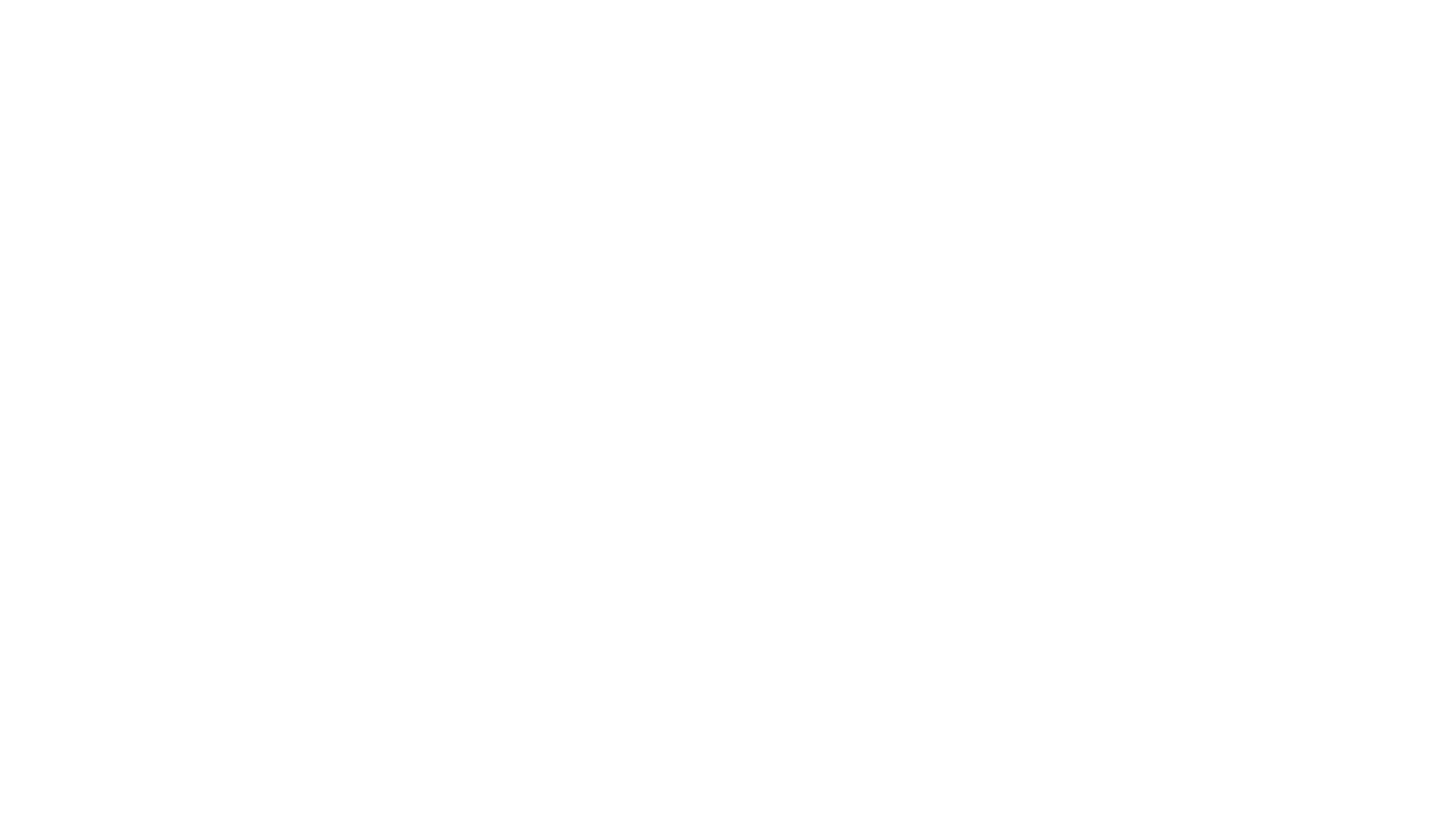 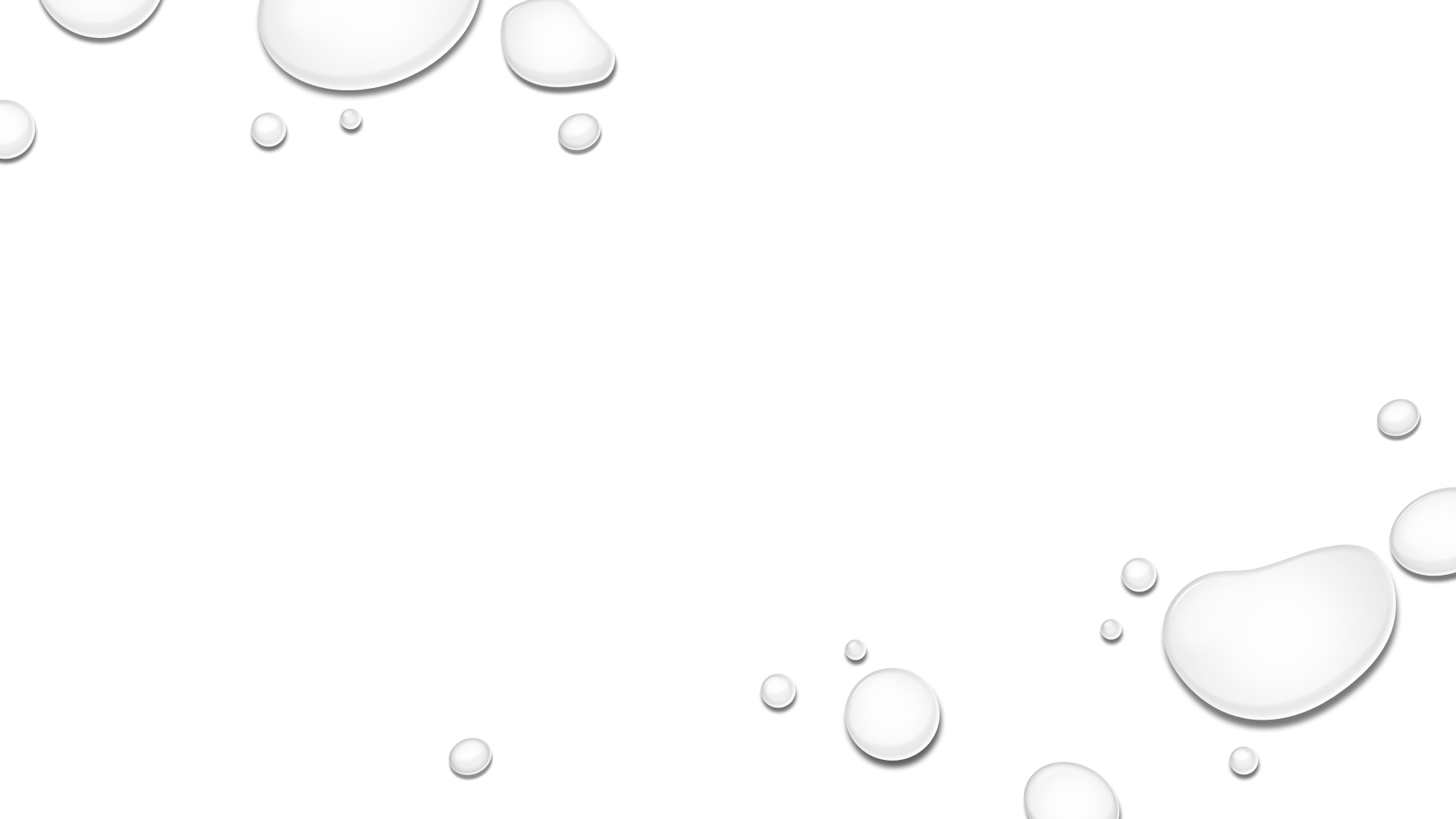 Illusies voorbeelden
Hoe werkt een illusie?
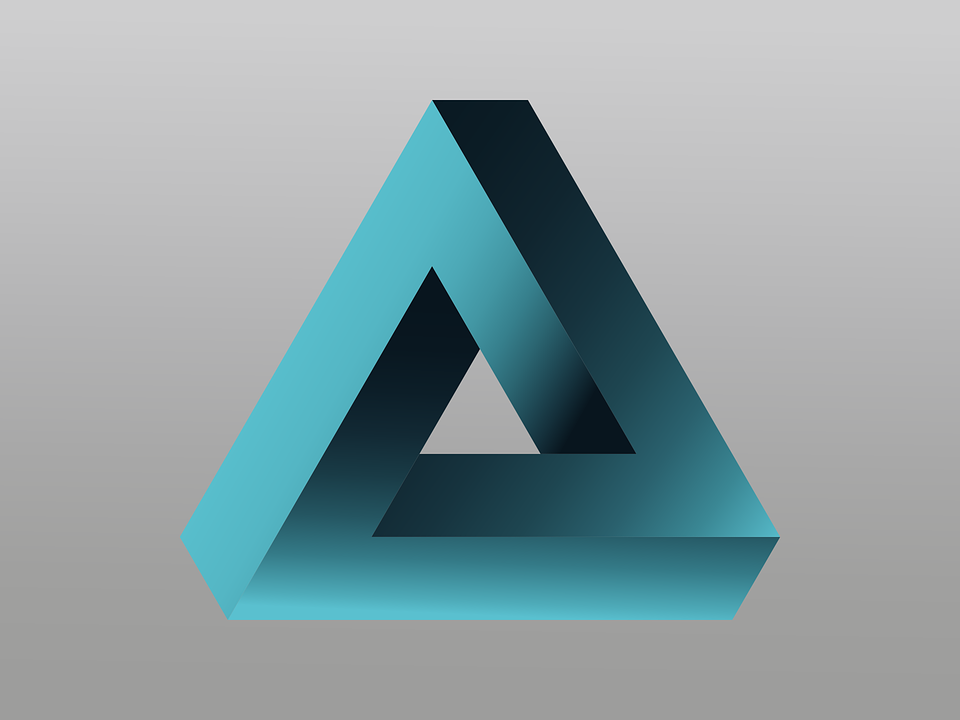 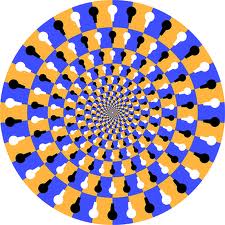 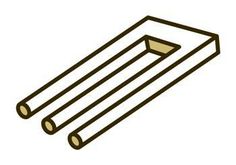 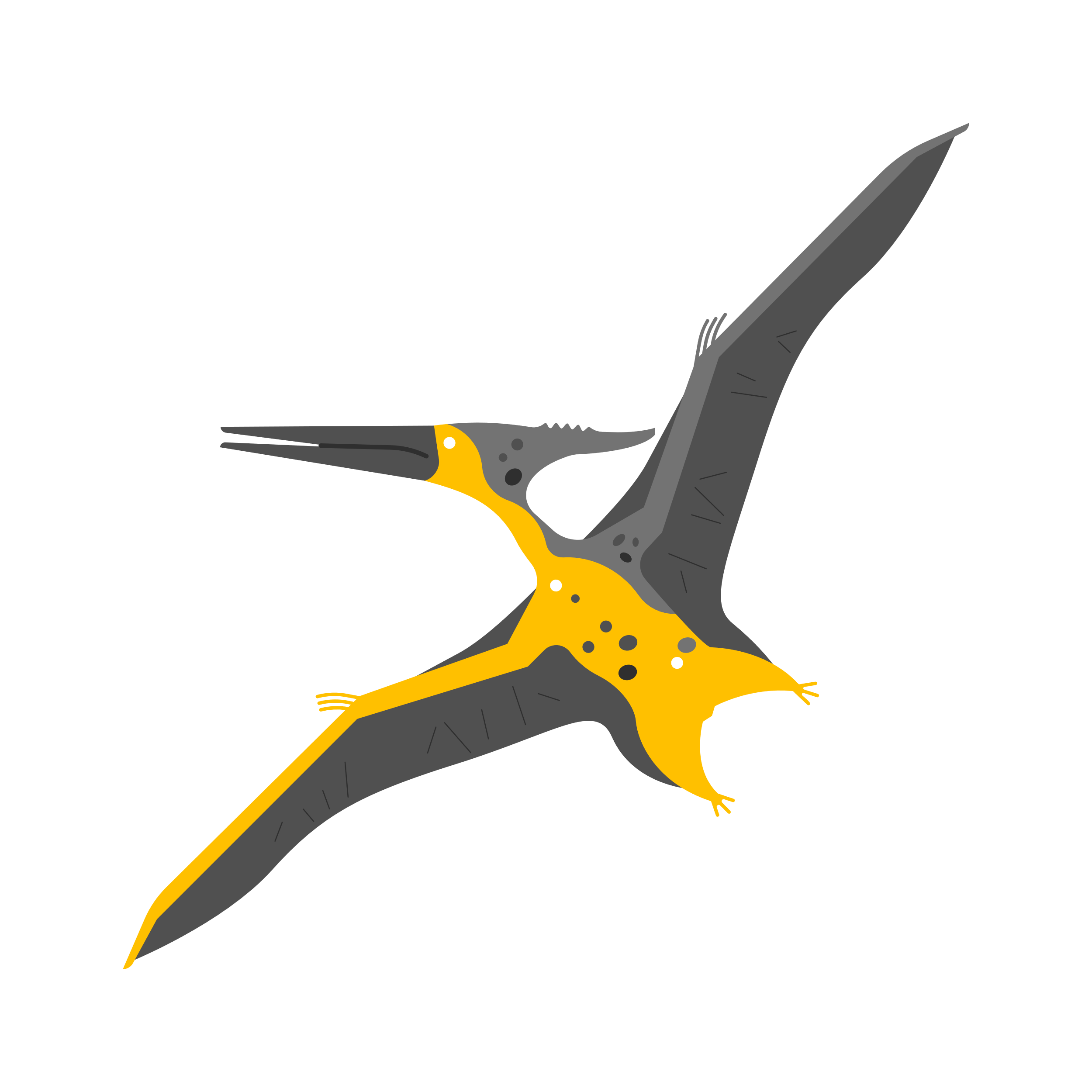 Geschiedenis van illusies
1400
Wedstrijd
Duiven schilderij
Onderzoek
De blinde vlek
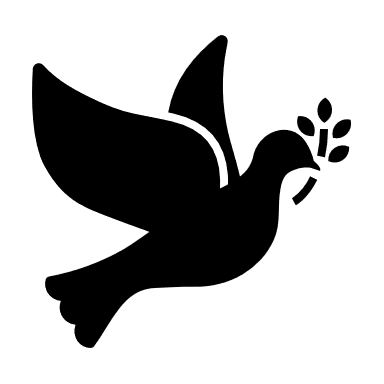 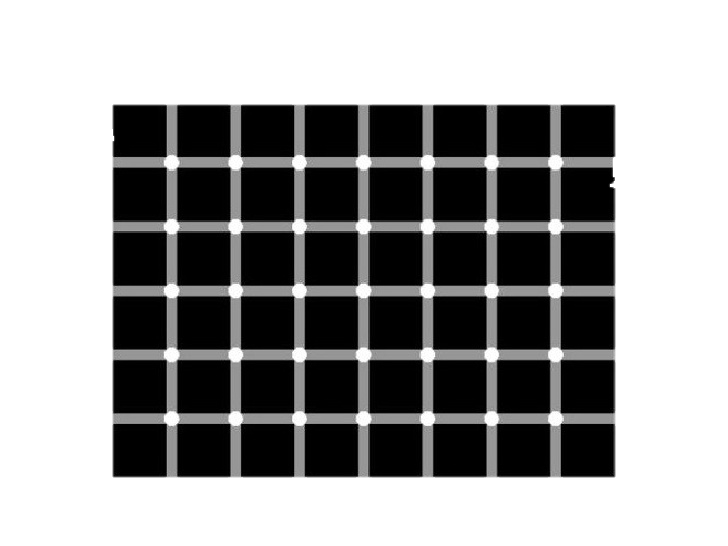 quiz
Welke hersendelen zijn er allemaal?
antwoord A: hagedissenbrein- zoogdierbrein en humaansbrein
Antwoord b: reptielenbrein-dierenbrein-mensenbrein
Antwoord c: hagedissenhersenen-zoogdierhersenen-mensenhersenen
antwoord d: hagedissenbrein-zoogdierenbrein-mensenbrein
antwoord
Hoe heet deze illusie?
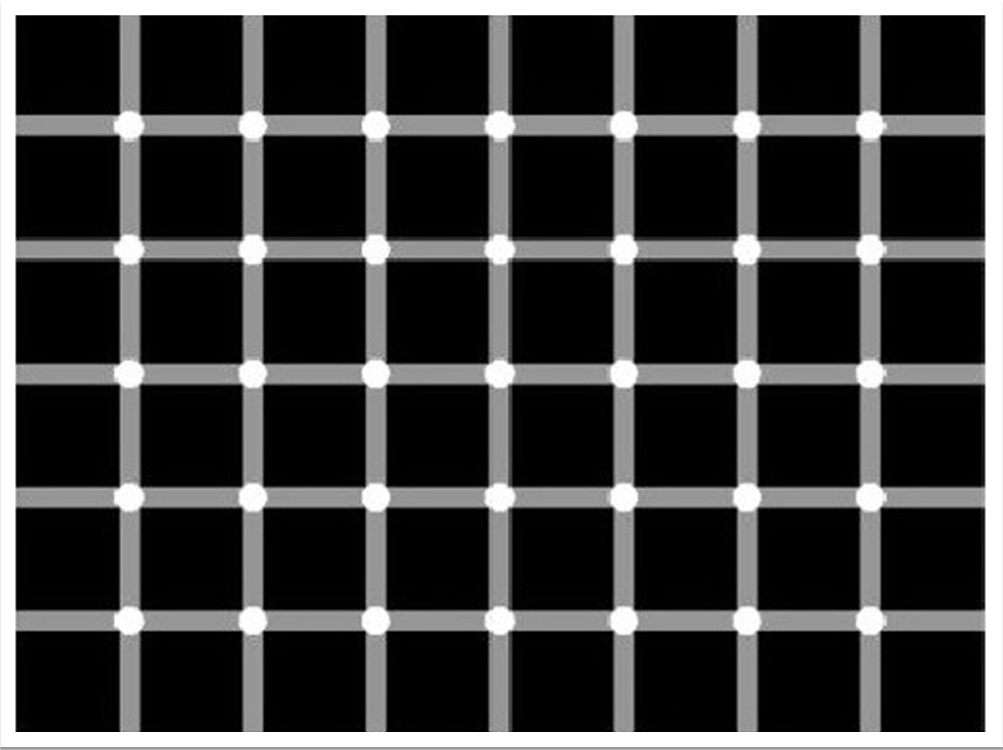 Antwoord a: Harry grod illusie
Antwoord b: eduard grid illusie
Antwoord c: herman grid illusie
Antwoord d: henk grod illusie
antwoord
Wat wordt ook wel de hersenstam genoemd?
Antwoord a: je zoogdierenbrein
Antwoord b: je reptielenbrein
Antwoord c: je mensenbrein
Antwoord D: je kont
ANTWOORD
VRAGEN & TIPS en TOPS
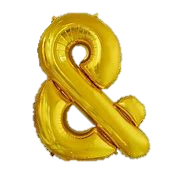 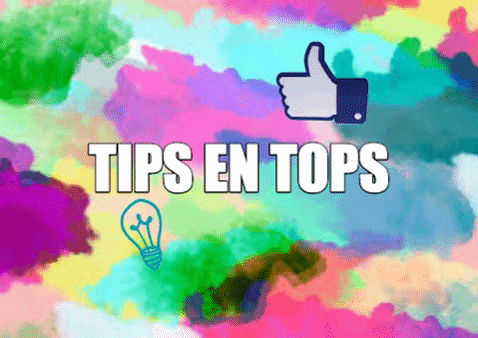 Bedankt voor het luisteren!